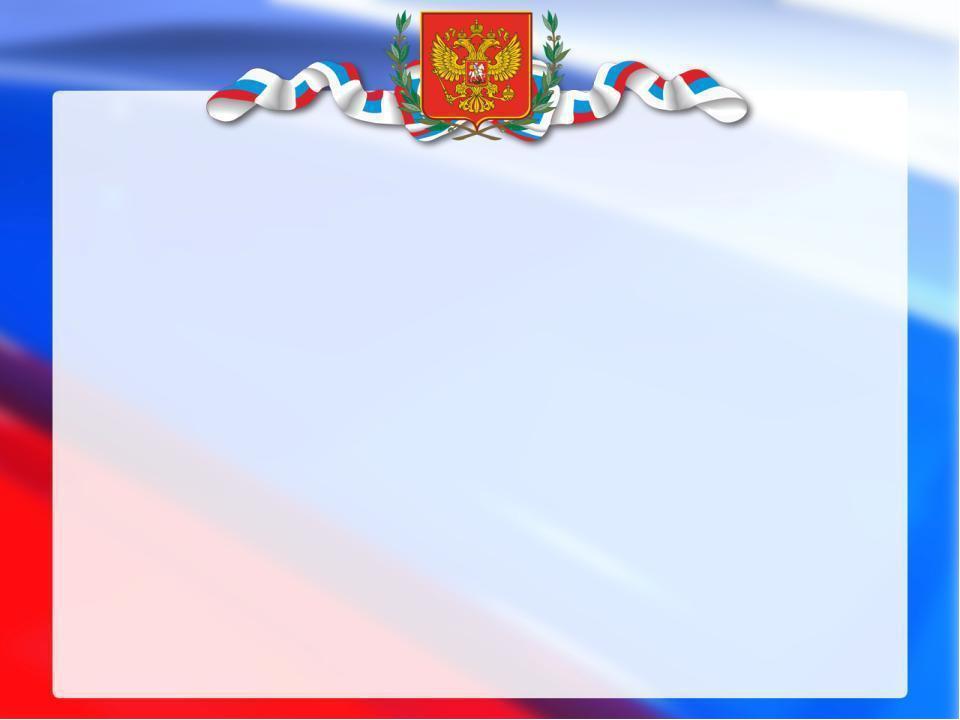 Уполномоченный по правам ребенка
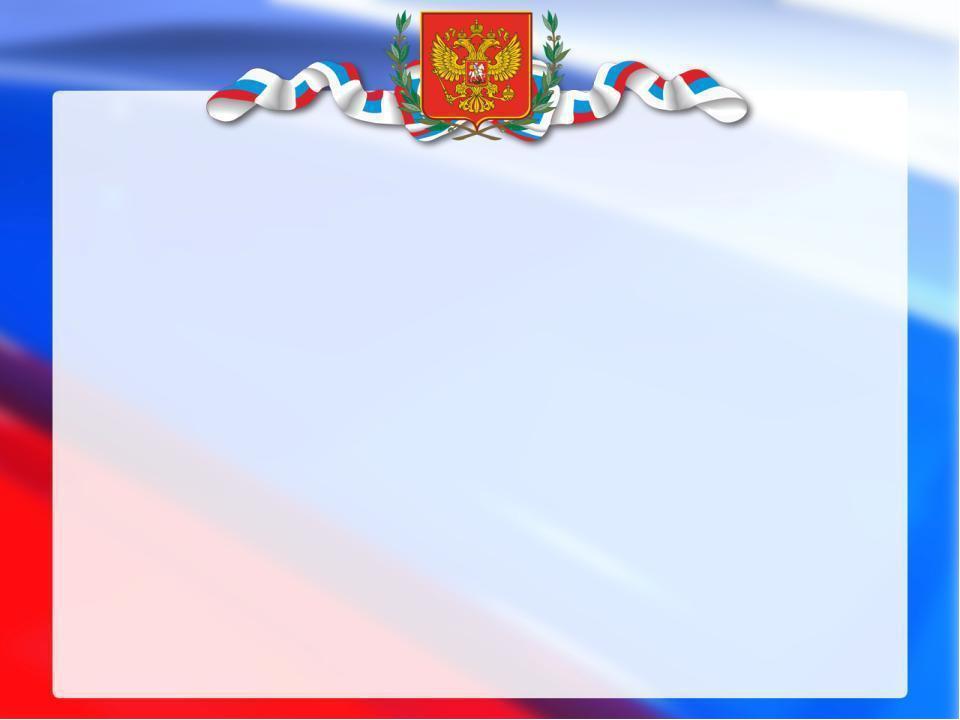 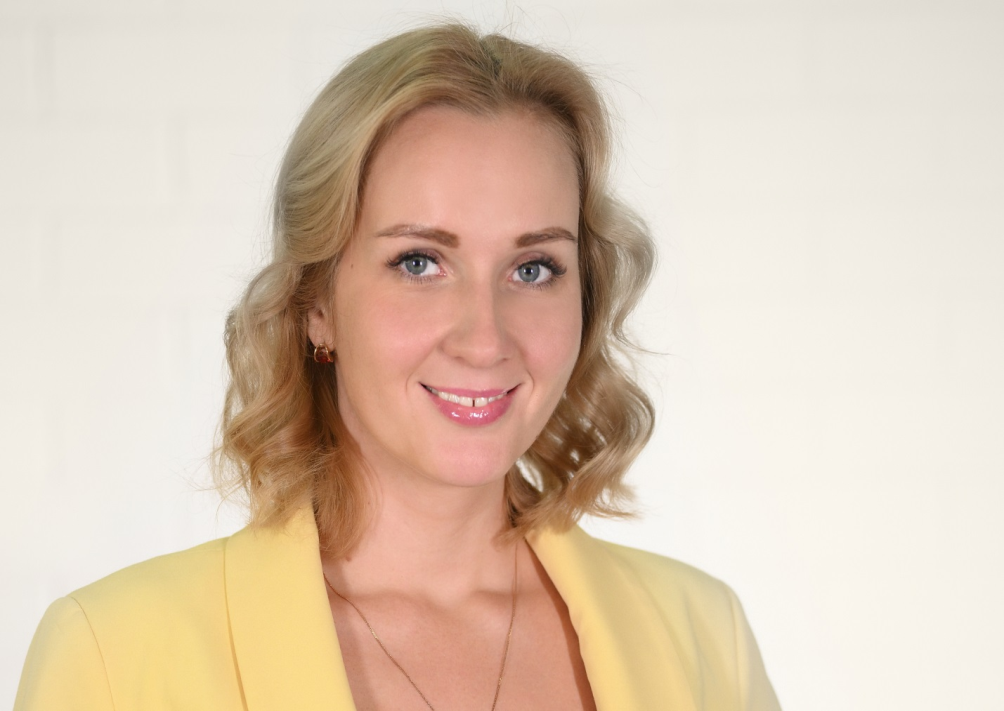 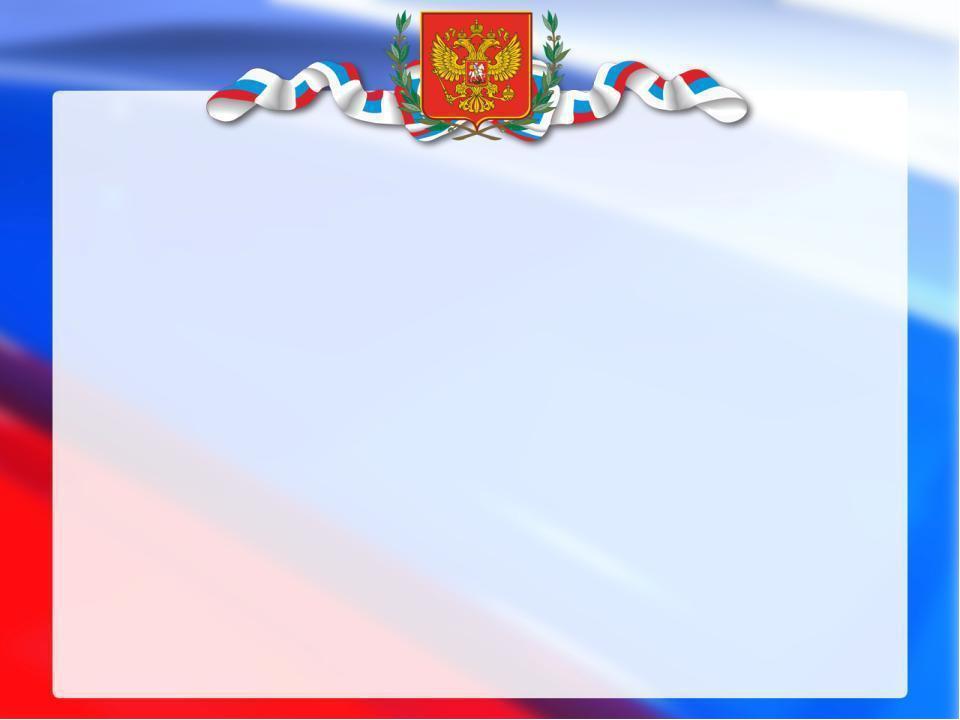 Уполномоченный
 по правам ребенка в Ярославской области
  
Крупин Михаил Львович 


Адрес: г. Ярославль, Советская пл., д.3 
Телефон приемной: (4852) 40-07-90, 40-15-02
факс – (4852) 72-62-98
Email : mihail.krupin@region.adm.yar.ru
ДЕТСКИЙ ТЕЛЕФОН ДОВЕРИЯ 8-800-2000-122 (звонок бесплатный)
Запись на прием по телефону: (4852) 78-60-32
по адресу: Ярославль, ул. Трефолева,д. 20-г.Запись по телефону: (4852) 30-56-38
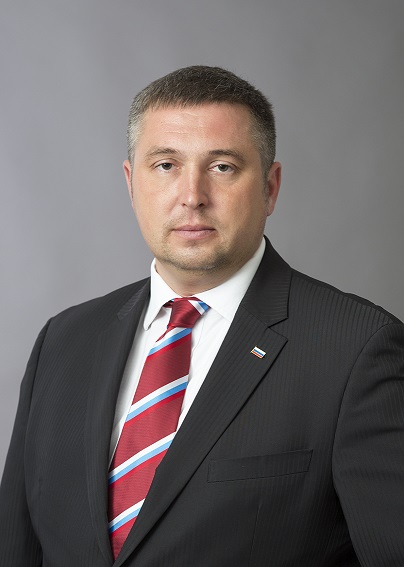 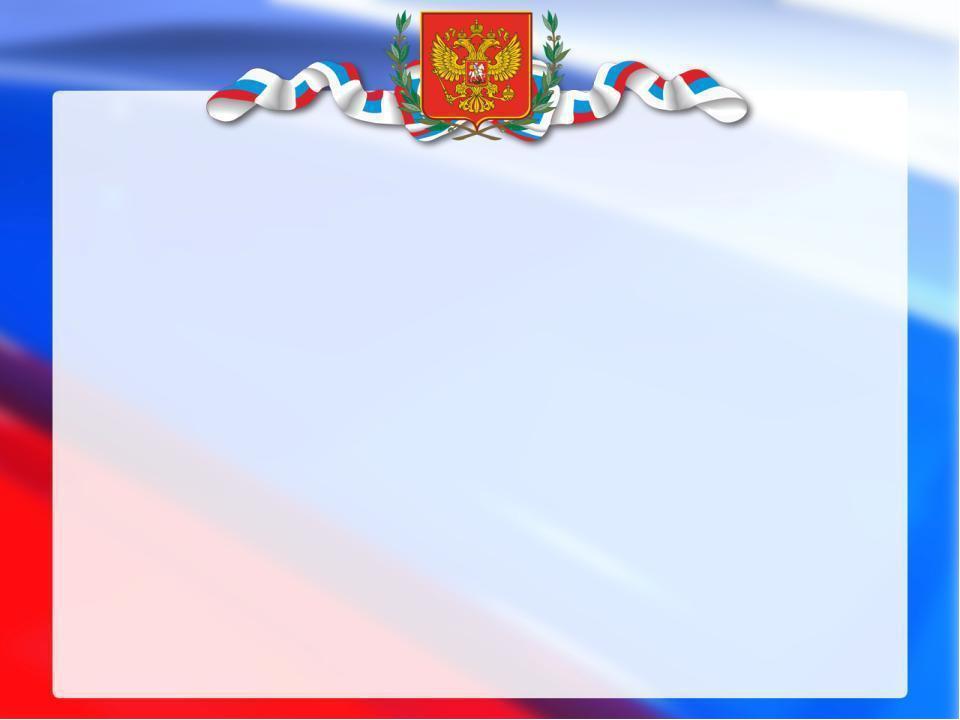 Общественный помощник Уполномоченного по правам ребенка в Ярославской области во Фрунзенском районе города Ярославля
Фокина
 Татьяна Александровна

График приема: по понедельникам с 17.00-19.00 по адресу: г. Ярославль, улица Слепнева, дом 26, кабинет № 24 (МОУ СОШ № 18); 
контактный телефон: 44-03-72
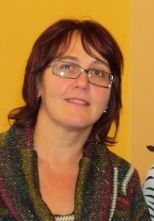 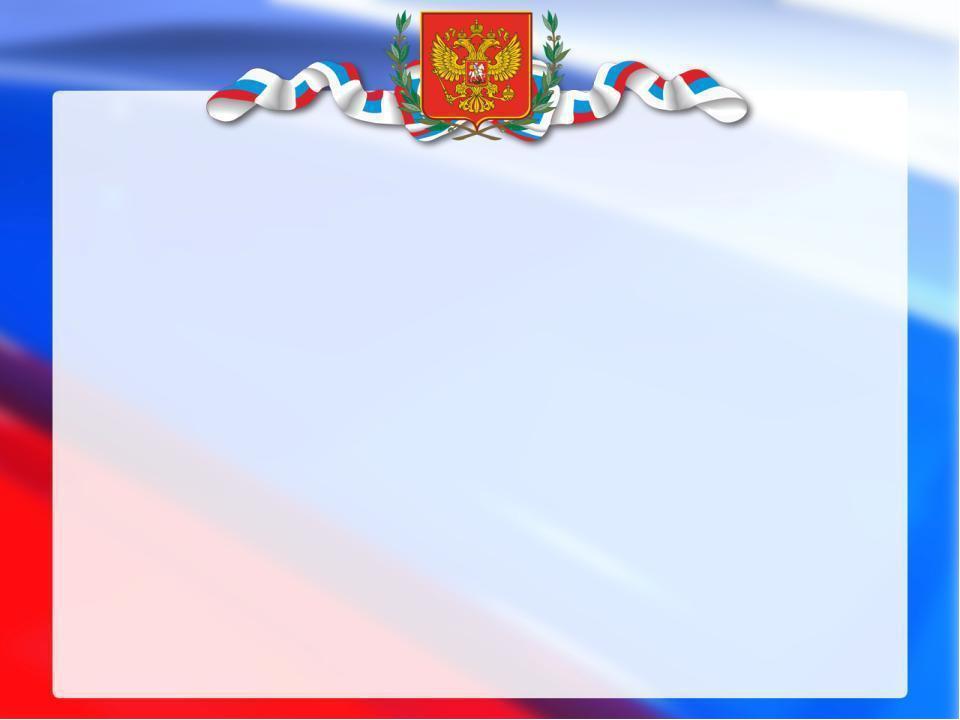 Уполномоченный 
       по правам ребенка 
 МДОУ "Детский сад № 167»

Фомина Светлана Борисовна

контактный телефон: 44-12-62; 
      e-mail: yardou167@yandex.ru   с пометкой "Для Уполномоченного"
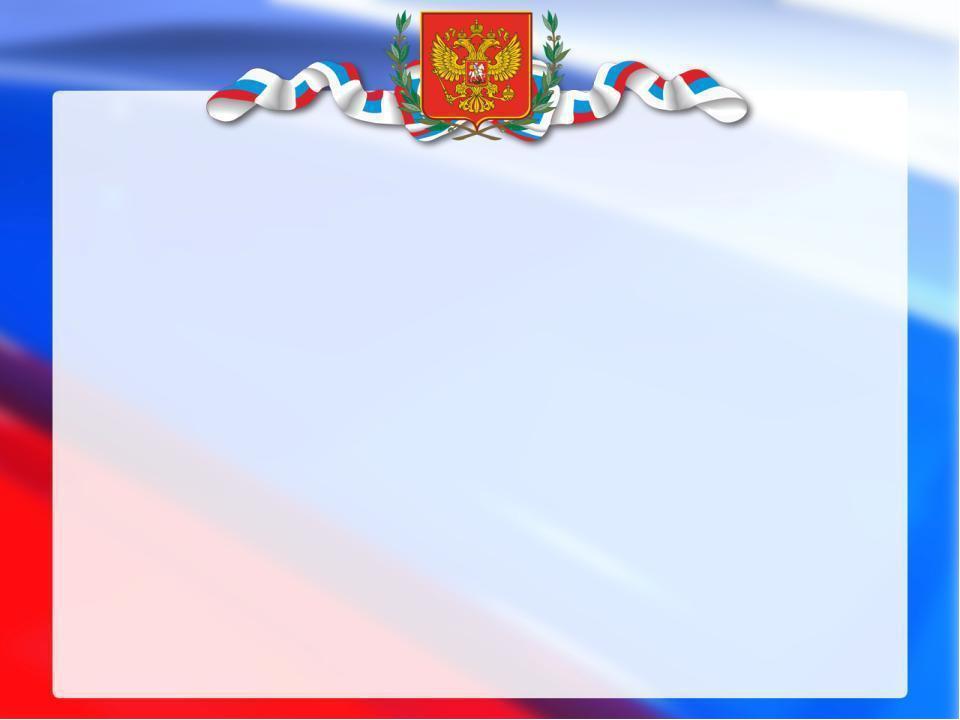 Уполномоченный по правам ребёнка Муниципального  дошкольного образовательного  учреждения "Детского  сада  № 167" избран в целях усиления гарантий защиты прав и достоинства воспитанников и восстановления нарушенных прав ребёнка.
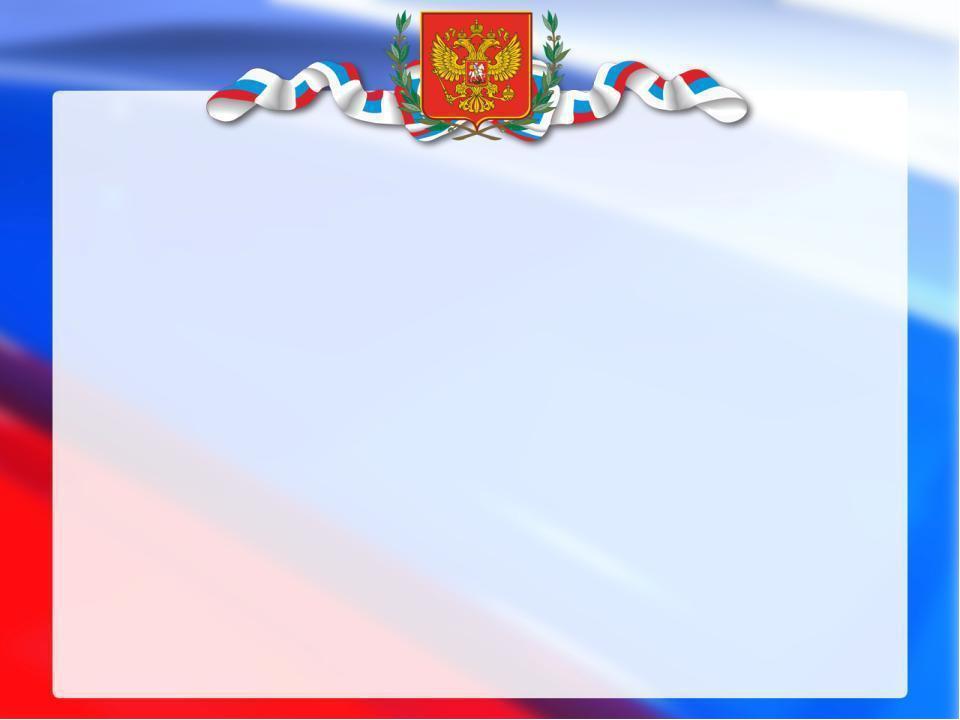 В своей деятельности Уполномоченный руководствуется общепризнанными принципами и нормами международного права,  Конвенцией ООН  о правах ребёнка, Конституцией РФ,  федеральным и региональным  законодательством, направленным на защиту прав и интересов ребенка, Уставом образовательного учреждения, Положением ДОУ об Уполномоченном по защите прав  участников образовательных отношений на общественных началах.
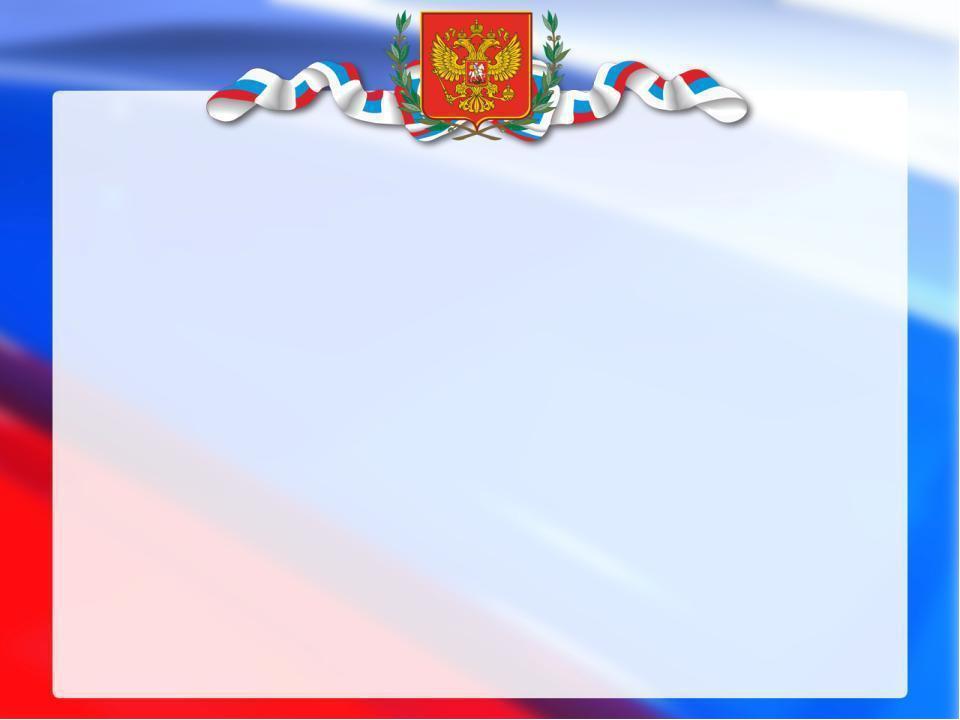 Цель Уполномоченного по защите прав участников образовательного процесса детского сада № 167:
 обеспечение защиты прав ребенка, 
их соблюдение педагогическими работниками образовательного процесса и родителями (законными представителями) несовершеннолетних обучающихся.
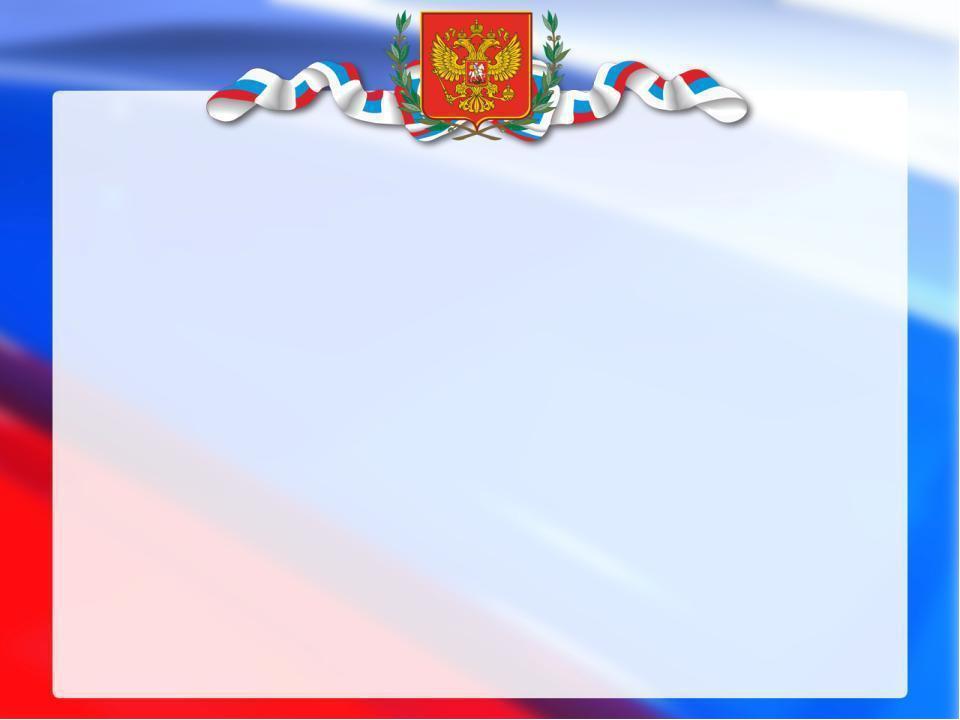 Задачи Уполномоченного по защите прав участников образовательного процесса детского сада № 167:
Содействие восстановлению нарушенных прав участников образовательного процесса;
Оказание помощи в регулировании детско-родительских взаимоотношений в конфликтных ситуациях;
Обеспечение взаимодействия семей,  педагогов, законных представителей и участников образовательного процесса по вопросам защиты их прав;
Содействие правовому просвещению участников образовательного процесса.
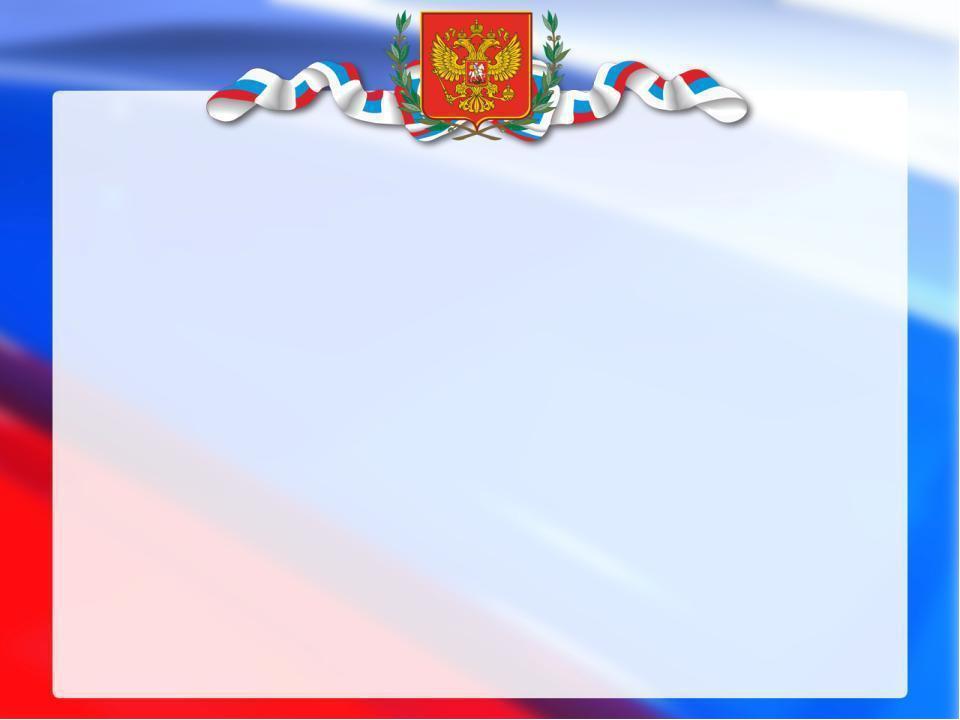 Нормативные документы по правам ребёнка
Конвенция о правах ребенка 2013г
Декларация прав ребенка (1959 г)
Федеральный закон от 24 июля 1998г. N 124-ФЗ "Об основных гарантиях прав ребенка в Российской Федерации"
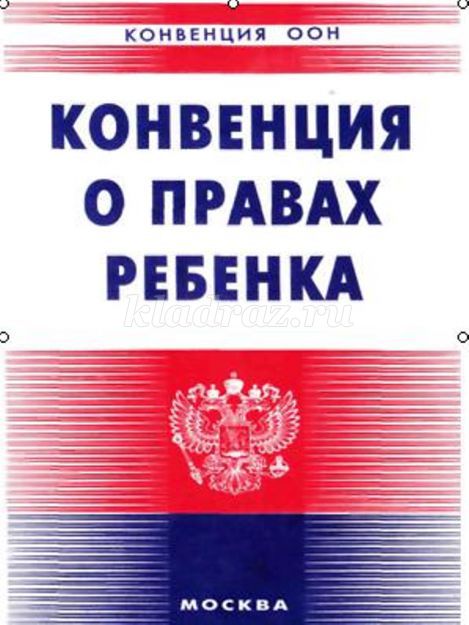 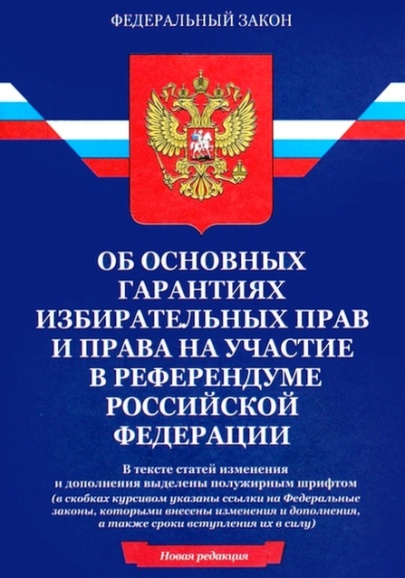 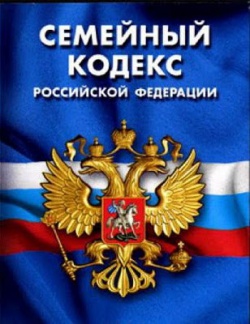 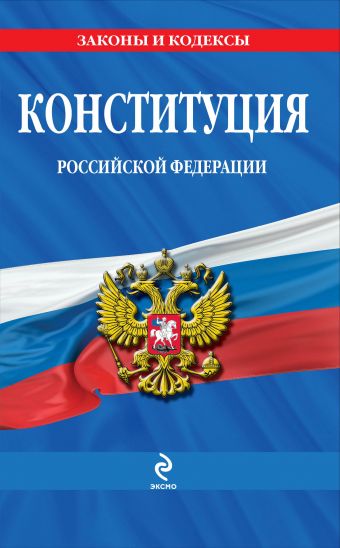 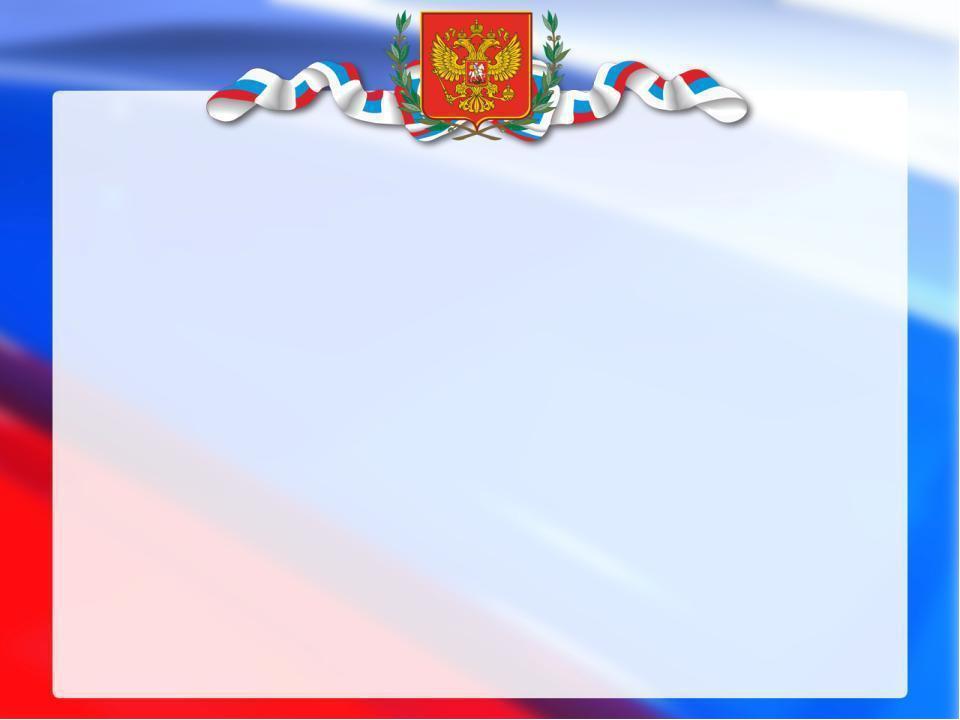 Что дает детскому дошкольному учреждению работа Уполномоченного по правам ребенка?
Детям:
- чувство правовой защищенности – есть человек, к которому можно пойти со своими проблемами;
- понимание, что можно и нужно жить по правилам, что у других людей есть тоже свои права и их нужно уважать;
- понимание, что конфликты можно и нужно разрешать мирно, договариваясь.
Воспитателям:
- осознание границ своих полномочий;
- возможность отстоять свои права, не вступая в открытый конфликт с администрацией и родителями.
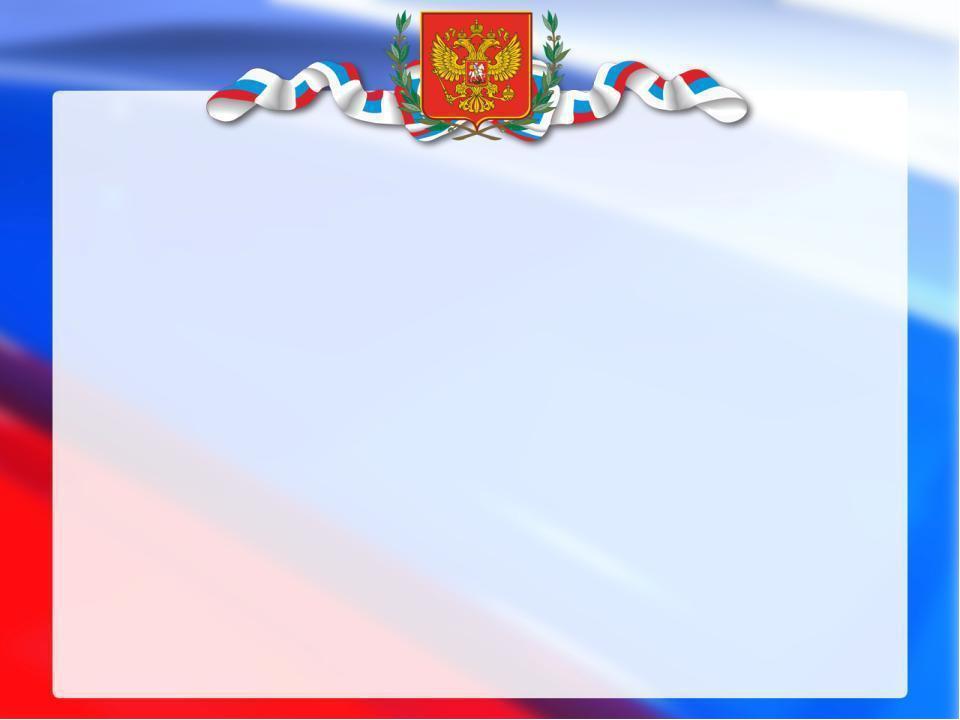 Родителям:
- спокойствие за детей, т. к. вероятность, что их обидят или унизят уменьшается;
- при конфликтной ситуации родителям есть с кем посоветоваться, разобраться, кто прав, не вводя в конфликт в официальное русло.
Детскому дошкольному учреждению в целом:
- формирование благоприятной атмосферы;
- конфликты не перерастают в борьбу, возникает ощущение единой команды.